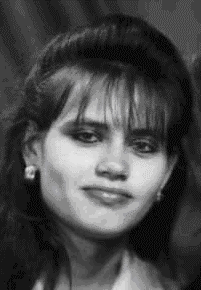 Инновации в образовании
Голубева Ирина Николаевна учитель информатики и математики ГБОУ РО СПО Ростовское областное училище олимпийского резерва
Стаж 20 лет
Магистрант 1 курса заочного отделения направления «Управление в сфере среднего профессионального образования»
Федеральный закон об образовании в Российской Федерации
Статья 20. Экспериментальная и инновационная
деятельность в сфере образования
1. Экспериментальная и инновационная деятельность в сфере образования осуществляется в целях обеспечения модернизации и развития системы образования с учетом основных направлений социально-экономического развития Российской Федерации, реализации приоритетных направлений государственной политики Российской Федерации в сфере образования.
2. Экспериментальная деятельность направлена на разработку, апробацию и внедрение новых образовательных технологий, образовательных ресурсов и осуществляется в форме экспериментов, порядок и условия проведения которых определяются Правительством Российской Федерации.
ИННОВАЦИЯ ПЕДАГОГИЧЕСКАЯ (НОВОВВЕДЕНИЕ) 
целенаправленное изменение, вносящее в образовательную среду стабильные элементы (новшества), улучшающие характеристики отдельных частей, компонентов и самой образовательной системы в целом; 
процесс освоения новшества (нового средства, метода, методики, технологии, программы и т.п.);
поиск идеальных методик и программ, их внедрение в образовательный процесс и их творческое переосмысление. 
(Мижериков В.А. Словарь….)
Основные направления и объекты инновационных преобразований в педагогике
Создание индивидуально благоприятных условий для развития и самореализации личности каждого субъекта образовательного процесса на основе выбора, плюрализма, поддержки индивидуальности обучающихся, вариативности содержания и диверсификации сети учреждений образования.
Разработка концепций  и стратегий образования и образовательных учреждений
Обновление содержания образования
Изменение и разработка новых технологий обучения и воспитания
Совершенствование управления образовательными учреждениями и системой образования в целом.
Улучшение подготовки педагогических кадров и повышения их квалификации
Проектирование новых моделей образовательного процесса 
Обеспечение психологической, экологической безопасности учащихся, разработка здоровьесберегающих технологий обучения
Обеспечение успешности обучения и воспитания, мониторинг образовательного процесса и развития учащихся
Разработка учебников и учебных пособий нового поколения и др.
Источники инновационных изменений
Внутренние, связанные с осознанием собственной потребности в механизмах повышения качества организации (изменения для улучшения какого-либо аспекта)
Внешние, обусловленные изменениями в законодательстве, требованиями вышестоящих инстанций, социальным заказом со стороны родителей и т.п.
Инновации в системе образования появились не вчера. В свое время вопросом новых форм организации учебно-воспитательного процесса занимались Я. А. Коменский, Р. Штейнер (система Вальдорфской педагогики), огромный вклад в педагогику сделал Л. С. Выготский, который открыл множество направлений в педагогике и психологии. Не стоит так же забывать о таких нововведениях как теория поэтапного формирования умственных действий П. Я. Гальперина и теории деятельности А. Н. Леонтьева. Все эти люди с мировым именем были первыми, кто начал преобразовывать систему развития знаний, умений и навыков.
Понятие «инновация» в переводе с латинского языка означает «обновление, новшество или изменение». 
Это понятие впервые появилось в исследованиях в XIX веке и означало введение некоторых элементов одной культуры в другую.
В начале XX века возникла новая область знания, инноватика  – наука о нововведениях, в рамках которой стали изучаться закономерности технических нововведений в сфере материального производства. 
Педагогические инновационные процессы стали предметом специального изучения на Западе примерно с 50-х годов.
В контексте системного подхода «инновация» определяется как целенаправленное изменение в функционировании системы, причем в широком смысле это могут быть качественные и (или) количественные изменения в различных сферах и элементах системы. Понятие "инновация" впервые было использовано в исследованиях культурологов в XIX в. и означало введение элементов одной культуры в другую. Первое наиболее полное описание инновационных процессов было представлено в начале XX в. экономистом И. Шумпетером, который анализировал "новые комбинации" изменений в развитии экономических систем (1911 г.).
Несколько позже, в 30-е гг., И. Шумпетер и Г. Менш ввели в научный оборот и сам термин "инновация", который сочли воплощением научного открытия в новой технологии или продукте. С этого момента концепт "инновация", “инновационные теории” и сопряженные с ними термины "инновационный процесс", "инновационный потенциал" и другие приобрели статус общенаучных категорий высокого уровня обобщения и обогатили понятийные системы многих наук. При этом, инновационные теории отражают сущность и закономерность инноваций, определяют факторы инновационного развития, формы организации инновационной деятельности.
О теориях в российской образовательной системе заговорили с 80-х годов ХХ века, и до сих пор этот феномен является одним из самых неопределенных и неоднозначных с позиций категориального аппарата педагогики. 
Как отмечает Н. Ю. Посталюк, именно в 80-е годы в педагогике проблематика инноваций и, соответственно, ее понятийное обеспечение стали предметом специального исследования.
Термины "инновация в образовании" и "педагогическая инновация", употребляемые как синонимы, были научно обоснованы и введены в категориальный аппарат педагогики И. Р. Юсуфбековой (кн. «Общие основы педагогической инноватики: опыт разработки теории инновационных процессов в образовании»). В ее работах педагогическая инноватика рассматривается как особая самостоятельная отрасль педагогической науки, имеющая собственный оригинальный объект, предмет и методы исследования. Она выделяет неологические, аксиологические и праксиологические характеристики такого сложного и многоаспектного понятия как "педагогическая инновация". В контексте образовательной деятельности инновация предполагает введение нового в цели, содержание, методы и формы обучения и воспитания, организацию педагогического процесса.
Более подробную характеристику этапов развития инновационного процесса предлагает В. С. Лазарев, выделяя следующие действия: 
определение потребности в изменениях; 
сбор информации и анализ ситуации; 
предварительный выбор или самостоятельная разработка нововведения; 
принятие решения о внедрении (освоении); 
собственно само внедрение, 
включая пробное использование новшества;
институализация или длительное использование новшества, в процессе которого оно становится элементом повседневной практики.
Совокупность всех этих этапов, с точки зрения В. С. Лазарева, образует единичный инновационный цикл.
Как пишет Н. Ю. Посталюк, инновации в образовании считаются новшествами, специально спроектированными, разработанными или "случайно открытыми'' в порядке педагогической инициативы. В качестве содержания "инновации'' могут выступать: научно-теоретическое знание определенной новизны (В. М. Полонский), новые эффективные образовательные технологии (В. Л. Беспалько, В. В. Сериков), выполненный в виде технологического описания проект эффективного инновационного педагогического опыта, готового к внедрению (Н. Л. Гузик). 
Нововведения – это новые качественные состояния учебно-воспитательного процесса, формирующиеся при внедрении в практику достижений педагогической и психологической наук (А. А. Арламов), при использовании передового педагогического опыта (Я. С. Турбовский).
Анализируя педагогическую литературу, Н. Ю. Посталюк предлагает следующую классификацию инноваций-нововведений:
1) В зависимости от функциональных возможностей все педагогические нововведения можно разделить на:
– нововведения-условия, обеспечивающие эффективный образовательный процесс (новое содержание образования, инновационные образовательные среды, социокультурные условия и т. д.); 
– нововведения-продукты (педагогические средства, технологические образовательные проекты и т. д.);
– оргуправленческие нововведения (качественно новые решения в структуре образовательных систем и управленческих процедурах, обеспечивающих их функционирование).
2)  В зависимости от области реализации или внедрения инновации могут быть:
–  в содержании образования;
– в технологиях обучения, в сфере воспитательных функций образовательной системы;
– в структуре взаимодействия участников педагогического процесса, в системе педагогических средств и т. д.
3) По масштабности и социально-педагогической значимости можно выделить инновации: 
– федеральные, региональные и субрегиональные или локальные, предназначенные для образовательных учреждений определенного типа и для конкретных профессионально-типологических групп педагогов.
Любопытную типологию инноваций предлагает В. М. Лизинский. Он считает, что инновационная деятельность предполагает долгое «отмеривание» и серьезное осмысление перед внедрением любых инноваций в устоявшийся традиционный педагогический процесс. В. М. Лизинский выделяет три типа инноваций: случайные, полезные и системные.
Случайные  – это инновации надуманные и привнесенные извне, не вытекающие из логики развития образовательной системы. Чаще всего они внедряются по приказу вышестоящего руководства и обречены на поражение.
Полезные – инновации соответствующие миссии образовательного учреждения, но неподготовленные, с неопределенными целями и критериями, не составляющими единого целого со школьной системой. 
Системные – это инновации, выведенные из проблемного поля с четко обозначенными целями и задачами. Они строятся на основе учета интересов учащихся и педагогов и носят характер преемственности с традициями. Такие инновации тщательно готовятся, экспертируются и обеспечиваются необходимыми средствами (кадровыми, материальными, научно-методическими).
В исследованиях последних лет, посвященных социокультурным инновациям (И. И. Лапин. А. И. Пригожин и др.), активно разрабатывается концепция инновационных процессов в статусе непрерывного обновления соответствующей системы, происходящего вследствие целенаправленного накопления инновационного потенциала. В этой научной школе инновационное есть объективно обновляющееся через механизмы саморазвития системы. Исходя из этого, инновации в образовании возможны как  непрерывное обновление педагогической системы, происходящее вследствие целенаправленного накопления инновационного потенциала. Инновационный процесс есть объективно обновляющееся через механизмы саморазвития системы.
Еще раз (в другой интерпретации), Педагогическая инновация – нововведение в педагогическую деятельность, изменения в содержании и технологии обучения и воспитания, имеющие целью повышение их эффективности.
В целом под инновационным процессом понимается комплексная деятельность по созданию (рождению, разработке), освоению, использованию и распространению новшеств. 
В научной литературе различают понятия «новация» и «инновация». Для выявления сущности этих понятий рассмотрим сравнительную таблицу:
Итак, новация – это именно средство (новый метод, методика, технология, программа и т.п.), а инновация – это процесс освоения этого средства.
Инновация – это целенаправленное изменение, вносящее в среду обитания новые стабильные элементы, вызывающие переход системы из одного состояния в другое.
Также следует разграничивать такие понятия, как «инновация» и «реформа». Отличия этих понятий друг от друга рассмотрим в следующей таблице:
Анализируя таблицу, приходим к выводу, что:
Реформа – это нововведение, которое организуется и проводится государственной властью
Инновация – это нововведение, которое разрабатывается, организуется и проводится работниками системы образования
В этом рассмотрении нововведение понимается как результат инновации, а инновационный процесс рассматривается как развитие трёх основных этапов:
генерирование идеи (в определённом случае – научное открытие);
разработка идеи в прикладном аспекте;
реализация нововведения в практике.
В связи с этим, инновационный процесс можно рассматривать как процесс доведения научной идеи до стадии практического использования и реализация связанных с этим изменений в социально-педагогической среде.
Деятельность, обеспечивающая превращение идей в нововведение и формирующая систему управления этим процессом, является инновационной деятельностью.
Существует и другая характеристика этапов развития инновационного процесса, которую предлагает В. С. Лазарев. В ней выделяют следующие действия:
 определение потребности в изменениях;
 сбор информации и анализ ситуации;
 предварительный выбор или самостоятельная разработка нововведения;
 принятие решения о внедрении (освоении);
 собственно само внедрение, включая пробное использование новшества;
 институализация или длительное использование новшества, в процессе которого оно становится элементом повседневной практики.
Инновации в образовании считаются новшествами, специально спроектированными, разработанными или случайно открытыми в порядке педагогической инициативы. В качестве содержания инновации могут выступать:
научно-теоретическое знание определённой новизны,
новые эффективные образовательные технологии,
выполненный в виде технологического описания проект эффективного инновационного педагогического опыта, готового к внедрению.
Нововведения – это новые качественные состояния учебно-воспитательного процесса, формирующиеся при внедрении в практику достижений педагогической и психологической наук, при использовании передового педагогического опыта.
Инновации разрабатываются и проводятся не органами государственной власти, а работниками и организациями системы образования и науки.
Существуют различные виды инноваций, в зависимости от признака, по которому их разделяют :
1. По видам деятельности
педагогические
управленческие
Обеспечивают педагогический процесс
2. По характеру вносимых изменений
комбинаторные
модифицирующие
радикальные
Новое сочетание известных элементов
Основаны на принципиально новых идеях и подходах
Совершенствуют и дополняют соответствующие формы и образцы
3. По масштабу вносимых изменений
системные
локальные
модульные
Независимые друг от друга изменения компонентов
Взаимосвязанные группы нескольких локальных инноваций
Полная реконструкция системы как целого
4. По проблематике
Инновации, направленные на отработку нового содержания образования и новых способов его структурирования
Инновации направленные на изменение всей школы в целом, на создание в ней воспитательной системы или иной системообразующей деятельности на оценке концептуальных идей
Инновации, направленные на разработку новых форм, технологий и методов учебно-воспитательного процесса
Инновации, направленные на разработку новых форм и систем управления
5. В зависимости от области реализации или внедрения
В содержании образования
В технологиях обучения, в сфере воспитательных функций образовательной системы
В структуре взаимодействия участников педагогического процесса, в системе педагогических средств и т. д.
6. По источнику возникновения
Внутренние (разрабатываются внутри образовательной системы)
Внешние (за пределами образовательной системы)
7. По масштабу использования
Диффузные
Единичные
8. В зависимости от функциональных возможностей
Нововведения – условия
Нововведения – продукты
Организационно-управленческие нововведения
Качественно новые решения в структуре образовательных систем и управленческих процедурах, обеспечивающих их функционирование
Педагогические средства, технологические образовательные проекты и т.д.
Обеспечивают эффективный обра-зовательный процесс (новое содержание образования, иннова-ционные образова-тельные среды, социокультурные условия и т. д.)
9. По масштабности и социально-педагогической значимости
Субрегиональные
Предназначены для образовательных учреждений определенного типа и для конкретных профессионально-типологических групп педагогов
Федеральные
Региональные
10. По признаку интенсивности инновационного изменения или уровню инновационности
Инновации нулевого порядка –  регенерирование первоначальных свойств системы (воспроизводство традиционной образовательной системы или ее элемента
Инновации первого порядка – характеризуются количественными изменениями в системе при неизменном его качестве
Инновации второго порядка – перегруппировка элементов системы и организационные изменения (новая комбинация известных педагогических средств, изменение последовательности, правил их использования и т.д.)
Инновации третьего порядка – адаптационные изменения образователь-ной системы в новых условиях без выхода за пределы старой модели образования
10. По признаку интенсивности инновационного изменения или уровню инновационности (продолжение)
Инновации четвертого порядка – содержат новый вариант решения (чаще всего простейшие качественные изменения в отдельных компонентах образователь-ной системы, обеспечивающие некоторое расширение ее функциональных возможностей)
Инновации пятого порядка – инициируют создание базовых систем «нового поколения» ( изменение всех или большинства первоначальных свойств системы)
Инновации шестого порядка –  создаются образовательные системы «нового вида» с качественным изменением функциональных свойств системы при сохранении системообразующего функционального принципа
Инновации седьмого порядка –  представляют высшее, коренное изменение образовательных систем, в ходе которого меняется основной функциональный принцип системы. Появляется «новый род» образовательных (педагогических систем)
11. По осмыслению перед внедрением инноваций
Системные –инновации, выведенные из проблемно го поля с четко обозначен-ными целями и задачами. Строятся на основе учета интересов учащихся и пе-дагогов и носят характер приемственности с тради-циями. Они тщательно гото вятся, экспортируются и обеспечиваются необходи мыми средствами (кадро-выми, материальными, научно-методическими)
Полезные –инновации, соот-ветствующие мис сии образовате-льного учрежде-ния, но неподго-товленными целя-ми и критериями, не составляющи-ми единого цело-го с системой учебного заведения
Случайные –инновации надуман ные и привнесенные извне, не вытекаю-щие из логики раз-вития образователь-ной системы. Чаще всего они внедряют-ся по приказу выше-стоящего руководс-тва и обречены на поражение
На основе выше изложенного можно сформулировать основную закономерность проектирования инноваций: чем выше ранг инноваций, тем больше требования к научно обоснованному управлению инновационным процессом.
Инновационные процессы в системе образования — управляемые процессы создания, восприятия, оценки, освоения и применения педагогических новшеств.
Так как речь идет о процессе освоения нового, то важно предоставлять структуру инновационного процесса (по материалам М.М. Поташника и В.С. Лазарева):
Деятельностная структура – представляет совокупность компонентов: мотивы – цель – задачи – содержание – формы – методы – результаты.
Субъективная структура – включает инновационную деятельность всех субъектов развития ОУ: директора, учителей, ученых, учащихся, родителей, коллектива. Субъектная структура учитывает функциональное и ролевое соотношение всех участников каждого из этапов инновационного процесса.
Уровневая структура – отражает взаимосвязанную инновационную деятельность на федеральном, региональном, районном и учрежденческом уровнях.
Содержательная структура – предполагает рождение, разработку и освоение новшеств в обучении, воспитании, организации УВП, в управлении и т.д.
Структура жизненного цикла – выражается в следующих этапах: возникновение – быстрый рост – зрелость – освоение – диффузия  (проникновение) – насыщение (освоенность многими) – длительность – исчерпаемость.
Структура генезиса инноваций – (очень близкая к предыдущей) возникновение – разработка идеи – проектирование – внедрение – широкое использование. 
Управленческая структура – предполагает взаимодействие управленческих действий: планирование – организация – руководство – контроль.
Действенность инновационной работы обеспечивается рядом факторов:
нормативно - правовыми
организационно - педагогическими
программно - методическими (технологическими)
кадровыми
социально - психологическими
контрольно - прогностическими
В современной российской системе образования можно выделить два типа учебно-воспитательных учреждений: традиционные и развивающиеся. 
Для традиционных систем характерно стабильное функционирование, направленное на поддержание однажды заведенного порядка. 
Для развивающихся систем характерен поисковый режим.
По характеристике личности, которую стремится формировать педагог:
В традиционной школе учебный процесс направлен на усвоение определённых правил деятельности, в усвоении и повторении школьниками существующего социального опыта. 

В инновационной школе учителя стремятся развить у учащегося способности к творческим действиям в нестандартных ситуациях
По характеристике дидактических целей:
В традиционной школе всегда делался акцент на воспроизведении готовых знаний
В инновационной же педагоги стремятся сформировать способности к дальнейшему самостоятельному приобретению знаний, формируют критичность мнения, независимость суждений
По характеристике воспитательных целей:
В традиционной школе налицо приоритет воспитания, провозглашающий это самое воспитание как культивирование самостоятельности, сотрудничества только при необходимости, как воспитание в ребенке четкой нравственной и мировоззренческой позиции. 
В инновационной же школе учитель работает под девизом: «Обучая, я воспитываю; воспитывая, я обучаю!». Не разделяя эти два процесса, педагог воспитывает в ребенке стремление к реализации его индивидуальных возможностей
По характеристике развивающих целей:
В традиционной школе развитие личных качеств провозглашается, но не является приоритетным, идет ориентация на среднего ученика. 
В школе инновационной, напротив, доминирует индивидуальный, насколько это возможно, подход к ученику
По характеру отношений между учителем и учеником:
В традиционной школе отношения типа субъект-объект, то есть учитель – это кто обучает, ученики – это те, кого обучают. 
В инновационной школе – субъект-субъект, то есть учитель и ученики являются равноправными участниками творческого процесса обучения
В настоящее время понятие инновации в образовании рассматривается как обновление и нововведение. Все новое, что создается для системы образования, применяется для повышения эффективности результатов обучения. А это значит, что нынешние стандарты образовательных школ устарели и требуются новые подходы в обучении современного подрастающего поколения. И основной причиной возникновения вопроса о внедрении инноваций в образовании является кризис всей образовательной системы. И все нововведения, которые создаются и опробуются в учебных заведениях, призваны решить многочисленные проблемы и выйти на способы их решения.
Сегодня можно выделить ряд противоречий современного образования, которые лишь обостряются со временем и пока не решены:
противоречие между стандартами обучения учащихся и их индивидуальными интересами и способностями;
противоречие между темпами развития науки и реальными возможностями учащихся в плане познания;
противоречия между стремлением к обучению по одной специальности и педагогической задачей многостороннего развития личности.
Проблемы инноваций в образовании
Проблемы инноваций в образовании начинаются на первом же этапе их разработки и внедрения. Ни один из авторов новейших педагогических подходов не может доказать, что его план будет эффективно работать на образовательном пространстве и также не может мотивировать других авторов присоединиться к его новой концепции. Как бы то ни было – любая инновация — это большой риск. И никто не может быть полностью убежден, что риск этот оправдан.
Тем не менее, попытки внедрить различные инновации и усовершенствовать технологии в образовании ведутся непрерывно.
Сама сущность инноваций в образовании заключается в поиске и удачном применении новых подходов к обучению подрастающего поколения. Любые нововведения должны соответствовать требованиям современного общества и информационных технологий.  Также инновации должны относиться к одной из четырех областей распространения:
в воспитании;
в обучении;
в управлении;
в переподготовке кадров.
Таким образом, инновации в образовании должны внедряться во всех четырех перечисленных областях. И чтобы проверить их эффективность важно не бояться риска. В противном случае образование России рискует надолго застрять в устаревших моделях обучения и воспитания, что снизит интерес подрастающего поколения к российским учебным заведениям, а также приведет к нарушению развития, воспитания и степени обученности, современной молодежи.
Инновационная деятельность предполагает систему взаимосвязанных видов работ, совокупность которых обеспечивает появление действительных инноваций. А именно:
● научно-исследовательская деятельность, направленная на получение нового знания о том, как нечто может быть («открытие»), и о том, как нечто можно сделать («изобретение»);
● проектная деятельность, направленная на разработку особого, инструментально-технологического знания о том, как на основе научного знания в заданных условиях необходимо действовать, чтобы получилось то, что может или должно быть («инновационный проект»);
● образовательная деятельность, направленная на профессиональное развитие субъектов определенной практики, на формирование у каждого личного знания (опыта) о том, что и как они должны делать, чтобы инновационный проект воплотился в практике («реализация»).
Что же такое сегодня «инновационное образование»? — Это такое образование, которое способно к саморазвитию и которое создает условия для полноценного развития всех своих участников; инновационное образование — это развивающее и развивающееся образование.
Что же такое «инновационная образовательная технология»? Это комплекс из трех взаимосвязанных составляющих:
Современное содержание, которое передается обучающимся, предполагает не столько освоение предметных знаний, сколько развитие компетенций, адекватных современной бизнес-практике. Это содержание должно быть хорошо структурированным и представленным в виде мультимедийных учебных материалов, которые передаются с помощью современных средств коммуникации.
Современные методы обучения — активные методы формирования компетенций, основанные на взаимодействии обучающихся и их вовлечении в учебный процесс, а не только на пассивном восприятии материала.
Современная инфраструктура обучения, которая включает информационную, технологическую, организационную и коммуникационную составляющие, позволяющие эффективно использовать преимущества дистанционных форм обучения.
В настоящий момент в школьном образовании применяют самые различные педагогические инновации. Это зависит, прежде всего, от традиций и статусности учреждения. Тем не менее, можно выделить следующие наиболее характерные инновационные технологии.
1. Информационно-коммуникационные технологии (ИКТ) в предметном обучении Внедрение ИКТ в содержание образовательного процесса подразумевает интеграцию различных предметных областей с информатикой, что ведет к информатизации сознания учащихся и пониманию ими процессов информатизации в современном обществе (в его профессиональном аспекте).
Данное направление реализуется посредством включения в учебный план новых предметов, направленных на изучение информатики и ИКТ. Опыт применения показал: 
а)информационная среда школы открытого типа, включающая различные формы дистанционного образования, существенно повышает мотивацию учеников к изучению предметных дисциплин, особенно с использованием метода проектов;
Информационно-коммуникационные технологии (ИКТ) в предметном обучении 
б) информатизация обучения привлекательна для ученика в том, что снимается психологическое напряжение школьного общения путем перехода от субъективных отношений "учитель-ученик” к наиболее объективным отношениям "ученик-компьютер-учитель”, повышается эффективность ученического труда, увеличивается доля творческих работ, расширяется возможность в получении дополнительного образования по предмету в стенах школы, а в будущем осознается целенаправленный выбор вуза, престижной работы;
в) информатизация преподавания привлекательна для учителя тем, что позволяет повысить производительность его труда, повышает общую информационную культуру учителя.
Информационно-коммуникационные технологии (ИКТ) в предметном обучении 
В настоящее время можно выделить несколько типов проектирования.
Психолого-педагогическое проектирование развивающих образовательных процессов в рамках определенного возрастного интервала, создающих условия становления человека подлинным субъектом собственной жизни и деятельности: в частности, обучения – как освоения общих способов деятельности; формирования – как освоения совершенных форм культуры; воспитания – как освоение норм общежития в разных видах общности людей.
Социально-педагогическое проектирование образовательных институтов и развивающих образовательных сред, адекватных определенным видам образовательных процессов; а главное – адекватных традициям, укладу и перспективам развития конкретного региона России.
Педагогическое проектирование – как построение развивающей образовательной практики, образовательных программ и технологий, способов и средств педагогической деятельности.
Информационно-коммуникационные технологии (ИКТ) в предметном обучении 
Отсюда возникает особая задача проектно-исследовательской деятельности по обеспечению перехода от традиционного образования (традиционной школы, традиционных систем управления, традиционного обучения и воспитания) к образованию инновационному, реализующему общий принцип развития человека.
Так, в психологии развития необходимо специальное проектирование возрастных нормативов (как определенного комплекса индивидуальных способностей ребенка в конкретном возрастном интервале) и критериев развития на разных этапах онтогенеза .
В педагогике развития – это проектирование развивающих образовательных программ, адекватных возрастным нормам, переведенных на язык образовательных технологий, т. е. через ЧТО? и КАК? это развитие будет осуществляться.
В образовательной практике – это проектирование детско-взрослых общностей в их культурно-деятельностной определенности, т. е. проектирование такого образовательного пространства, где данное развитие может быть осуществлено.
Информационно-коммуникационные технологии (ИКТ) в предметном обучении 
Таким образом, проектирование системы развивающего и развивающегося образования возможно, если одновременно осуществляются: психологическое исследование возрастно-нормативных моделей развития личности, педагогическое конструирование образовательных программ и технологий реализации этих моделей, соорганизация всех участников образовательного процесса, проектирование условий достижения новых целей образования и средств решения задач развития.
Примеры нескольких типов проектной работы:
● на уровне отдельного педагога – это проектирование образовательных программ, включающих в себя учебную, воспитательную, педагогическую подпрограммы;
● на уровне руководителя образовательной структуры – это проектирование типа образования, обеспеченного системой конкретных образовательных программ;
● на уровне управления в образовании – это проектирование программ развития образовательных структур разного типа, набор которых адекватен наличному контингенту детей, учащихся, студентов;
● на уровне политики в образовании – это проектирование образовательной системы как социокультурной инфраструктуры конкретного региона или страны в целом.
2. Личностно – ориентированные технологии в преподавании предмета
Личностно-ориентированные технологии ставят в центр всей школьной образовательной системы личность ребенка, обеспечение комфортных, бесконфликтных и безопасных условий ее развития, реализации ее природных потенциалов. Личность ребенка в этой технологии не только субъект, но и субъект приоритетный; она является целью образовательной системы, а не средством достижения какой-либо отвлеченной цели. Проявляется в освоении учащимися индивидуальных образовательных программ в соответствии с их возможностями и потребностями.
3. Информационно – аналитическое обеспечение учебного процесса и управление качеством образования школьника
Применение такой инновационной технологии, как информационно – аналитическая методика управления качеством обучения позволяет объективно, беспристрастно проследить развитие во времени каждого ребенка в отдельности, класса, параллели, школы в целом. При некоторой модификации может стать незаменимым средством при подготовке классно-обобщающего контроля, изучении состояния преподавания любого предмета учебного плана, изучения системы работы отдельно взятого педагога.
4. Мониторинг интеллектуального развития
Анализ и диагностика качества обучения каждого учащегося при помощи тестирования и построения графиков динамики успеваемости.
5. Воспитательные технологии как ведущий механизм формирования современного ученика
Является неотъемлемым фактором в современных условиях обучения. Реализуется в виде вовлечения учащихся в дополнительные формы развития личности: участие в культурно-массовых мероприятиях по национальным традициям, театре, центрах детского творчества и др.
6. Дидактические технологии как условие развития учебного процесса ОУ
Здесь могут реализовываться как уже известные и зарекомендовавшие себя приемы, так и новые. Это – самостоятельная работа с помощью учебной книги, игра, оформление и защита проектов, обучение с помощью аудиовизуальных технических средств, система «консультант», групповые, дифференцированные способы обучения – система «малых групп» и др. Обычно в практике применяются различные комбинации этих приемов.
7. Психолого-педагогическое сопровождение внедрения инновационных технологий в учебно-воспитательный процесс школы
Предполагается научно-педагогическое обоснование использования тех или иных инноваций. Их анализ на методических советах, семинарах, консультации с ведущими специалистами в этой области.
Таким образом, опыт современной российской школы располагает широчайшим арсеналом применения педагогических инноваций в процессе обучения. Эффективность их применения зависит от сложившихся традиций в общеобразовательном учреждении, способности педагогического коллектива воспринимать эти инновации, материально-технической базы учреждения.
Новые образовательные стандарты вводят новое направление оценочной деятельности – оценку личных достижений. Это связано с реализацией гуманистической парадигмы образования и личностно-ориентированного подхода к обучению. Для общества становится важным объективировать личные достижения каждого субъекта образовательного процесса: ученика, учителя, семьи. Введение оценки личных достижений обеспечивает развитие следующих компонентов личности: мотивации саморазвития, формирования позитивных ориентиров в структуре Я-концепции, развитие самооценки, волевой регуляции, ответственности.
Поэтому в стандартах в итоговую оценку ученика включается и накопленная оценка, характеризующая динамику индивидуальных образовательных достижений на протяжении всех лет обучения в школе.
В качестве оптимального способа организации накопительной системы оценки выступает портфолио. Это способ фиксирования, накопления и оценки работ, результатов учащегося, свидетельствующих о его усилиях, прогрессе и достижениях в различных областях за определенный период времени. Иными словами – это форма фиксации самовыражения и самореализации. Портфолио обеспечивает перенос «педагогического ударения» с оценки на самооценку, с того, что человек не знает и не умеет на то, что он знает и умеет. Значимой характеристикой портфолио является его интегративность, включающая количественную и качественную оценки, предполагающая сотрудничество ученика, педагогов и родителей в ходе его создания, и непрерывность пополнения оценки.
Технология портфолио реализует следующие функции в образовательном процессе:
● диагностическую (фиксируются изменения и рост (динамика) показателей за определенный период времени);
● целеполагания (поддерживает образовательные цели, сформулированные стандартом);
● мотивационную (поощряет учащихся, педагогов и родителей к взаимодействию и достижению положительных результатов);
● содержательную (максимально раскрывает весь спектр достижений и выполняемых работ);
● развивающую (обеспечивает непрерывность процесса развития, обучения и воспитания от класса к классу);
● рейтинговую ( показывает диапазон и уровень навыков и умений);
● обучающую (создает условия для формирования основ квалиметрической компетентности);
● корректирующую (стимулирует развитие в условно задаваемых стандартом и обществом рамках).
Для учащегося портфолио – это организатор его учебной деятельности, для учителя – средство обратной связи и инструмент оценочной деятельности.
В данном контексте учеником следует считать любого обучающегося, а учителем – руководителя процесса обучения.
Известны несколько типов портфолио. Наиболее популярны следующие:
● портфолио достижений
● портфолио – отчет
● портфолио – самооценка
● портфолио – планирование моей работы
(любой из них имеет все характеристики, но при планировании рекомендуется выбирать одну, ведущую)
Выбор типа портфолио зависит от цели его создания.
Отличительной особенностью портфолио является его личностно-ориентированный характер:
● ученик вместе с учителем определяет или уточняет цель создания портфолио;
● ученик собирает материал;
● в основе оценивания результатов лежит самооценка и взаимооценка
Важной характеристикой технологии портфолио является ее рефлексивность. Рефлексия является основным механизмом и способом самоаттестации и самоотчета. Рефлексия – процесс познания на основе самонаблюдения своего внутреннего мира. /Ананьев Б. Г. Человек как предмет познания. – Л. – 1969г./ «психологическое зеркало самого себя».
Кроме общеучебных умений собирать и анализировать информацию, структурировать и представлять ее, портфолио позволяет выйти на развитие интеллектуальных умений более высокого порядка – умения метакогнитивные.
Ученик должен научиться:
● отбирать и оценивать информацию
● точно определять цели, которые он хотел бы достичь
● планировать свою деятельность
● давать оценки и самооценки
● отслеживать собственные ошибки и исправлять их
Здесь портфолио рассматривается как один из приемов, наиболее соответствующих задачам технологии развития критического мышления. Он сочетает возможности стратегии технологии развития критического мышления и современного метода оценки и дает возможность диагности-ровать сформированность основных целей – способности к самообразованию.
Классификация инновационной технологии ПОРТФОЛИО
1. По отношению к структурным элементам образовательных систем
в контроле, 
в оценке результатов
2. По отношению к личностному становлению субъектов образования
в области развития определенных способностей учеников и педагогов,
в сфере развития их знаний, умений, навыков, способов деятельности, компетентностей
3. По области педагогического применения
в учебном процессе
Классификация инновационной технологии ПОРТФОЛИО
4. По типам взаимодействия участников педагогического процесса
в коллективном обучении (личностно-ориентированно)
в индивидуальной, фронтальной, групповой форме
в семейном обучении
5. По функциональным возможностям
нововведения-продукты (педагогические средства, проекты, технологии и т.п.)
6. По способам осуществления
систематические
7. По масштабности распространения
на международном уровне
в школе
на федеральном уровне
Классификация инновационной технологии ПОРТФОЛИО
8. Выделение признака масштабности (объема) нововведения
системные, охватывающие всю школу или весь вуз как образовательную систему
9. По социально-педагогической значимости
в образовательных учреждениях любого типа
10. По признаку инновационного потенциала
комбинаторные
нововведения
11. По отношению к своему предшественнику
замещающим
открывающим
Принципиальное различие необходимо провести между понятиями «новация» и «инновация». Основанием такого различения являются конкретные формы, содержание и масштаб преобразовательной деятельности. Если деятель-ность кратковременна, не носит целостного и системного характера, ставит своей задачей обновление (изменение) лишь отдельных элементов некоей системы, то это новация. Если деятельность осуществляется на основе некоторого концептуального подхода, и ее следствием становятся развитие данной системы или ее принципиальное преобразование — это инновация. Можно ввести ряд и более конкретных критериев различения этих двух понятий.
Дополнительные различия в понятийном аппарате инновационной деятельности возможно осуществить, если выстроить схему полного цикла возникновения и реализации любой инновации в той или иной общественной практике:
● источник инноваций (наука, политика, производство, экономика и др.);
● инновационное предложение (новация, изобретение, открытие, рационализация);
● деятельность (технология) по реализации новации (обучение, внедрение, трансляция);
● инновационный процесс (формы и способы укоренения новации в практике);
● новый тип или новая форма общественной практики.
Рассмотрим один пример разворачивания полного цикла инновационных преобразований – из истории отечественного образования:
источник инновации – уровень развития педагогической и возрастной психологии в СССР в 50-х годах;
инновационное предложение – научный коллектив Эльконина-Давыдова доказывает возможность формирования основ теоретического мышления у младших школьников;
технология осуществления – разрабатываются принципиально новые учебные программы по основным предметам в начальной школе;
инновационный процесс – открытие лабораторий и экспериментальных школ в разных регионах страны по формированию учебной деятельности в младшем школьном возрасте;
новая форма практики – «система развивающего обучения» как новый тип образовательной практики.
Рассмотрим перспективы перехода российского образования в режим инновационного развития и саморазвития в трех сферах обеспечения инновационного образования.
В науке эти перспективы связаны с более масштабными, чем сегодня, основаниями реализации главных направлений проектно-исследовательской деятельности; прежде всего – это гуманитарно-антропологические основания становления и развития человека в пространстве образования. Только в этом случае возможны осмысленные методология проектирования и исследования инновационного образования; общая теория развития индивидуальной субъектности и детско-взрослых общностей в образовательных процессах; технология реализации и экспертизы разномасштабных инновационных образовательных проектов.
В системе профессионального образования и профессионального развития:
● это последовательное введение в содержание образование культуры проектирования инновационных образовательных практик;
● это формирование психологической грамотности, шире — психологической культуры педагогического труда;
● это освоение норм и культуры управления развитием образования, деятельностью профессиональных педагогических коллективов.
В области образовательной политики: это ответственная государственная и общественная поддержка научных проектов и программ, связанных с проектированием инновационного развивающего и развивающегося образования в России.
В российских развивающихся образовательных системах инновационные процессы реализуются в следующих направлениях:
 формирование нового содержания образования,
 разработка и внедрение новых педагогических технологий,
 создание новых видов учебных заведений.
Педагогические коллективы ряда российских образовательных учреждений занимаются внедрением в практику инноваций, уже ставших историей педагогической мысли. Например, альтернативные образовательные системы начала ХХ века М. Монтессори, Р. Штайнера, и т.д.
Как отмечал Левшин Л.А., размышляя о педагогическом опыте, суть дела не в самой по себе новинке (новое педагогическое средство или прием), а в том, в какой мере она может дать толчок развитию педагогической науки, способствовать совершенствованию целостной учебно-воспитательной системы. Истинно передовым опытом может являться опыт мастера-педагога, даже если он не несет в себе никаких внешних новинок и укладывается в рамки «традиционной» методики. В чем же тогда его новизна? Именно в  той педагогической целесообразной связности, гибкости, последовательности, которой он пронизан и которая поднимет ту же методику до уровня настоящей науки, а ее практическое применение до уровня большого искусства.
Преграды, возникающие на пути инновационных изменений
Есть стремление к использованию готовых новшеств, но не всегда прогнозируются трудности их усвоения и введения, типичен расчёт на сиюминутный успех
Недостаточная подготовка педагогов к продуктивному участию в инновационных процессах
Отсутствие отлаженного механизма экспертизы педагогических новшеств и инноваций
Крайне неблагоприятно хроническое недофинансирование образовательных учреждений, снижение уровня материально-технического и ресурсного обеспечения систем образования.
Руководители учреждений образования больше доверяют мерам административного управления, чем социально-психологическому и коммуникативно-личностному воздействию.
Умения, необходимые современному педагогу:
Умение прогнозировать, планировать свою деятельность;
Умение наблюдать, замечать, фиксировать педагогические факты;
Умение видеть во взаимосвязи компоненты педагогического процесса;
Умение опираться на идеи психолого-педагогической науки;
Формирование устойчивой привычки анализировать свою деятельность.
необходимо знать методисту, зам. директора…
Знания:
Определение понятия «педагогический опыт», виды ПО, критерии ПО
Модели субъектов ОВП (концепция школы)
Технология проблемного анализа
методика и структура проблемного анализа;
основы педагогики и психологии;
диагностика ОВП;
виды анализа ОВП;
алгоритм выявления ПО
методы выявления ПО
организационный и содержательных аспекты работы творческой группы
Инновационный потенциал образовательного учреждения определяется при анализе образовательного учреждения по следующим позициям:
Направленность инновации на изменение образовательных потребностей, адресуемых образовательному учреждению, социального заказа:
Направлена на изменение целей, содержания, технологии организации, подходов к оценке образовательных результатов учащихся
Интеграция преподавания, учения и оценивания; объединение количественной и качественной оценки способностей учащегося посредством анализа разнообразных продуктов учебно-познавательной деятельности
Решение важных педагогических задач:
создать эмоционально-комфортную образовательную среду
поддерживать высокую учебную мотивацию школьников
поощрять их активность и самостоятельность
расширять возможности обучения и самообучения
развивать навыки рефлексивной и оценочной деятельности учащихся
формировать умение учиться – ставить цели, планировать и организовывать собственную учебную деятельность
развивать коммуникативные умения и навыки
информировать учащихся и их родителей о различных вариантах выбора образовательного маршрута
Ориентация инновации на решение проблем образовательного учреждения:
Изменение способа обучения, поиск новых форм организации процесса обучения, изменение требований к результативности, а в целом – к качеству образования
Форма непрерывной оценки в процессе непрерывного образования
Портфолио учителя – как альтернативная форма оценки его профессионализма и результативности работы при проведении экспертизы на соответствие заявленной квалификационной категории
Активное вовлечение родителей в процесс обучения и учения ребенка (более адекватная оценка как сильных, так и слабых сторон своего ребенка и более активное сотрудничество со школой)
Ресурсные возможности образовательного учреждения
Систематическая работа по повышению квалификации учителей
Опыт создания электронного портфолио
Сетевое компьютерное оснащение кабинетов (3 компьютерных класса, персональные компьютеры в кабинетах преподавателей-предметников, административная сеть)
Методическое обеспечение курса
– рабочая папка
– официальные бланки портфолио (приложение к аттестату 9 класса)
– рейтинг выпускника основной школы (Положение об индивидуальной накопительной оценке (портфолио))
– диагностические материалы
– таблицы и схемы для ведения «Рабочей папки»
– памятки и инструкции для учащихся
– методические рекомендации по ведению портфолио
– примерные варианты занятий с учащимися
Взаимосвязь инновации с достижениями и конкурентными преимуществами образовательного учреждения за период, предшествовавший нынешнему инновационному циклу развития
Перспективная форма представления индивидуальной направленности учебных достижений конкретного ученика, отвечающая задачам предпрофильной подготовки и в дальнейшем – профильного обучения
Построение образовательного рейтинга выпускников 9-ых классов
Оптимизация механизмов формирования 10-х профильных классов
Оценка инновационной обстановки в образовательном учреждении, инновационного потенциала коллектива, потенциальных точек роста
ОУ давно занимается поиском способов аутентичного (индивидуализированного) оценивания, ориентированного не только на процесс оценивания, но и на самооценивание (применяется в практико-ориентированном образовании и предусматривает оценивание сформированности умений и навыков учащихся в условиях помещения их в ситуацию, максимально приближенную к реальной жизни)
Накоплено много методических находок, уже разработаны педагогические технологии, позволяющие избавиться от навязчивых ярлыков типа «слабый троечник» или «крепкий хорошист»
Первичный прогноз восприятия возможных новшеств в сообществе образовательного учреждения, возможного сопротивления изменениям
Внедрение требует и от учителя и от ученика новых организационных и познавательных умений
Проблема учебного времени: требует больше времени для реализации, чем традиционная система оценки
Реальная оценка возможностей и готовности учащихся, педагогов, родителей в предоставлении материалов для фиксации динамики его индивидуального прогресса
– перенос педагогического акцента с оценки на самооценку
– у учащихся слабо развита мотивация достижений, имеются трудности в вопросах целеполагания, самостоятельного планирования и организации собственной учебной деятельности, умения систематизировать и анализировать собственный собранный материал и опыт
– неподготовленность родителей к осознанию важности и значимости портфолио как документа, подтверждающего уровень имеющихся знаний учащихся и сделать правильный выбор дальнейшего профиля обучения
Практика показывает, что все приведенные структуры органично скреплены между собой не только горизонтальными, но и вертикальными связями, и более того: каждый компонент любой структуры инновационного процесса реализуется в компонентах других структур, то есть этот процесс является системным.
Развитие высшего образования осуществляется через освоение нововведений, через инновационный процесс. Чтобы эффективно управлять этим процессом, его необходимо понять и познать.
Деятельностная структура представляет собой совокупность следующих компонентов: мотивы – цель – задачи – содержание – формы – методы – результаты.
Все эти компоненты деятельности реализуются в определённых условиях (материальных, финансовых, гигиенических, морально-психологических, временных и др.), которые в саму структуру деятельности, не входят, но при игнорировании их инновационный процесс был бы парализован или протекал бы неэффективно.
Субъектная структура включает инновационную деятельность всех субъектов развития учебного заведения: ректора, проректоров и его заместителей, учителей, учёных, учащихся, родителей, спонсоров, методистов, преподавателей вузов, консультантов, экспертов, работников органов образования, аттестационной службы и др.
Эта структура учитывает функциональное и ролевое соотношение всех участников каждого из этапов инновационного процесса. В ней также отражаются отношения участников планируемых частных нововведений. Достаточно директору сейчас написать в столбик функции каждого из названных субъектов и расположить их в порядке значимости выполняемых в инновационном процессе ролей, как моментально весомой, значимой увидится эта структура.
Уровневая структура отражает взаимосвязанную инновационную деятельность субъектов на международном, федеральном, региональном, районном (городском) и университетском (институтском) уровнях.
Очевидно, что инновационный процесс в вузе испытывает на себе влияние (как позитивное, так и негативное) инновационной деятельности более высоких уровней. Чтобы это влияние было только позитивным, нужна специальная деятельность руководителей по согласованию содержания инноваций, инновационной политики на каждом уровне. В то же самое время управление процессом развития конкретного вуза требует рассмотрения его как минимум на пяти уровнях: индивидуальном, уровне малых групп, уровне университета (института), районном и региональном уровнях.
Содержательная структура инновационного процесса предполагает рождение, разработку и освоение новшеств в обучении, воспитательной работе, организации учебно-воспитательного процесса, в управлении вузом и т.д.
В свою очередь каждый компонент этой структуры имеет своё сложное строение. Так, инновационный процесс в обучении может предполагать нововведения в методах, формах, приёмах, средствах (то есть в технологии), в содержании образования или в его целях, условиях и пр.
Структура жизненного цикла. Особенностью инновационного процесса является его циклический характер, выражающийся в следующей структуре этапов, которые проходит каждое нововведение: возникновение (старт) – быстрый рост (в борьбе с оппонентами, рутинёрами, консерваторами, скептиками) – зрелость –  освоение – диффузия (проникновение, распространение) – насыщение (освоенность многими людьми, проникновение во все звенья, участки, части учебно-воспитательного и управленческого процессов) – рутинизация (имеется в виду достаточно длительное использование новшества, в результате чего для многих людей оно становится обычным явлением, нормой) – кризис (имеется в виду исчерпанность возможностей применить его в новых областях) – финиш (нововведение перестаёт быть таковым или заменяется другим, более эффективным, или же поглощается более общей эффективной системой).
Некоторые нововведения проходят ещё одну стадию, называемую иррадиацией, когда с рутинизацией новшество не исчезает как таковое, а модернизируется и воспроизводится, нередко оказывая ещё более мощное влияние на процесс развития школы. Например, технология программированного обучения до и после широкого распространения компьютеров в вузах с выходом в Интернет).
Специалист в области педагогической инноватики академик В.И. Загвязинский, исследовавший, в частности, жизненные циклы разных инновационных процессов, отмечает, что очень часто, получив положительные результаты от освоения новшества, педагоги необоснованно стремятся его универсализировать, распространить на все сферы педагогической практики, что нередко кончается неудачей и приводит к разочарованию, охлаждению к инновационной деятельности.
Структура генезиса инноваций, взятая из теории нововведений в сфере материального производства, может быть перенесена на инновационные процессы в вузе:
– возникновение 
– разработка идеи 
– проектирование 
– изготовление (то есть освоение в практичес-кой работе) 
– использование другими людьми.
Управленческая структура предполагает взаимодействие четырёх видов управленческих действий: планирование – организация – руководство – контроль. Как правило, инновационный процесс в вузе планируется в виде концепции развития вуза или – наиболее полно – в виде программы развития вуза, затем организуются деятельность коллектива вуза по реализации этой программы и контроль над её результатами. Особое внимание следует обратить на то, что инновационный процесс в какой-то момент может быть стихийным (неуправляемым) и существовать за счёт внутренней саморегуляции (самоорганизация, саморегулирование, самоконтроль). Однако отсутствие управления такой сложной системой, как инновационный процесс в вузе, быстро приведёт к его затуханию. Поэтому наличие управленческой структуры является стабилизирующим и поддерживающим этот процесс фактором, что, разумеется, не исключает элементов самоуправления, саморегуляции в нём.
Каждый компонент управленческой структуры имеет своё строение. Так, планирование (сводящееся фактически к подготовке программы развития вуза) включает проблемно ориентировочный анализ деятельности вуза, формирование концепции развития вуза и стратегии её реализации, целеполагание и разработку операционного плана действий.
Для руководителей, которым трудно сразу перейти на ёмкую четырёх-компонентную структуру управленческих действий, можно предложить её прежнюю – более объёмную разновидность, называемую ещё организационной структурой инновационного процесса в вузе. Она включает следующие этапы: диагностический – прогностический – собственно организационный – практический – обобщающий – внедренческий.
Во всяком инновационном процессе нетрудно увидеть и такие структуры, как создание новшеств и использование (освоение) новшеств; комплексный инновационный процесс, лежащий в основе развития всей школы, состоящий из взаимосвязанных микроинновационных процессов.
Чем чаще руководитель будет обращаться в своей аналитической и в целом – управленческой деятельности к этим структурам, тем скорее они запомнятся, станут само собой разумеющимися.
Знание всех структур необходимо ректору ещё и потому, что именно инновационный процесс и является объектом управления в развивающемся вузе, а руководитель обязан досконально знать объект, которым он будет управлять.
Все приведённые структуры органично сплетены между собой не только горизонтальными, но и вертикальными связями, и более того: каждый компонент любой структуры инновационного процесса реализуется в компонентах других структур, то есть этот процесс системен.
Руководитель любого вуза, особенно того, в котором организован инновационный процесс, обязан все преобразования осуществлять на безупречной правовой основе. Правовая норма – важный и необходимый инструмент управленческой деятельности.
Конечно, любая норма – правовая, административно-ведомственная, нравственная – ограничивает свободу. Но свобода действий современного руководителя предполагает, прежде всего, его высокую правовую культуру. Без нормативной регламентации невозможна нормальная деятельность вуза. Опора на право и нравственность в вузе, реализующей новшества, – одно из важнейших условий обеспечения безопасности студентов и педагогов.
В инновационной деятельности высшей школы используются документы различного уровня – от актов международного права, федеральных законов до постановлений местных органов власти, решений Минобрнауки РФ, муниципальных и региональных органов управления образованием, органов управления и должностных лиц самого вуза.
Смысл, содержание и применение любых нормативно-правовых актов прежде всего определяются правами и свободами человека и гражданина, установленными Конституцией Российской Федерации. Педагогические инновации должны способствовать наиболее полному осуществлению права на образование, права каждого свободно распоряжаться своими способностями к труду, выбирать род деятельности, профессию, другими правами и свободами, раскрываемыми в главе 2 первого раздела Конституции РФ. Очевиден приоритет международных и федеральных норм над региональными, местными, ведомственными и внутривузовскими нормами.
Федеральным законодательством установлено, что общепринятые международные нормы, относящиеся к правам человека, имеют преимущество перед законами РФ и непосредственно порождают права и обязанности граждан РФ.
Сегодня, в условиях возросшей самостоятельности вузов, её руководитель получает возможность опираться непосредственно на нормы закона, в том числе и международного. Такого рода управленческая практика сама по себе является инновационной.
Центральное место в нормативо-правовом обеспечении развития вуза принадлежит закону РФ «Об образовании». Знание Закона позволяет руководителю вуза во всей инновационной деятельности отстаивать интересы своего коллектива, защищать их от любых и чьих бы то ни было посягательств, от некомпетентного вмешательства в педагогический и управленческий процессы, самостоятельно реализуемые вузом.
Возросшая компетенция, реализация принципа автономности вуза означают одновременно и повышение ответственности педагогического персонала, ректора за результаты и последствия любой, но особенно – инновационной деятельности. Вуз в установленном законодательством РФ порядке несёт ответственность за:
– невыполнение функций, отнесённых к её компетенции;
– реализацию в неполном объёме образовательных программ в соответствии с учебным планом и графиком учебного процесса;
– качество образования своих выпускников;
– нарушение прав и свобод студентов, слушателей и работников вуза;
– жизнь и здоровье студентов и работников во время образовательного процесса.
Стоит отметить, что система образования должна нацеливаться на формирование нового типа специалиста, который умел бы самостоятельно добывать, обрабатывать, анализировать необходимую информацию и эффективно использовать ее в нужный момент.
Учитель может выступать в качестве автора, разработчика, исследователя, пользователя и пропагандиста новых педагогических технологий, теорий, концепций. Управление этим процессом обеспечивает целенаправленный отбор, оценку и применение в своей деятельности опыта коллег или предлагаемых наукой новых идей, методик.
Таким образом, образование по своей сути уже является инновацией. Применяя разнообразные технологии в инновационном обучении, учитель делает процесс более полным, интересным, насыщенным.
Библиография:
Амонашвили Ш.А. Воспитательная и образовательная функции оценки учения школьников. М.: Просвещение. – 1984
Войниленко Н.В. Совершенствование контрольно-оценочных процессов как фактор управления качеством начального общего образования. // Мир науки, культуры, образования. - № 4 (23) – 2010. – с.148-150
Загашев И.О., Заир-Бек С.И. Критическое мышление. Технология развития. СПб.: Альянс «Дельта». - 2003
Заир-Бек С.И., Муштавинская И.В. Развитие критического мышления на уроке. М.: Просвещение. - 2010
Колюткин Ю.Н., Муштавинская И.В. Образовательные технологии и педагогическая рефлексия. СПб.: СПб ГУПМ. – 2002, 2003
Котова С.А., Прокопеня Г.В. Система портфолио для новой начальной школы. // Народное образование. - № 5. – 2010. – с.185-191
Меттус Е.В. Живая оценка: Программа «Портфолио в школе» М.: Глобус, 2009. – 272с.
Библиография:
Муштавинская И.В. Технология развития критического мышления на уроке и в системе подготовки учителя. СПб.: КАРО. – 2008
9. Федеральные государственные образовательные стандарты начального и основного общего образования 2-го поколения. Концепция / Рос.академия образования; под ред. А.М.Кондакова, А.А.Кузнецова. – 2-е изд. – М.: Просвещение. – 2009
10. http://900igr.net/prezentacii-po-pedagogike.html Презентации по педагогике Инновационное образование 9 презентаций
11. http://kak-bog.ru/innovacii-v-obrazovanii
12. http://www.rae.ru/monographs/143-4713 Понятие об инновациях в образовании, их классификация
13. http://collegy.ucoz.ru/publ/ Коллеги – журнал учителей казахстана
14. https://sites.google.com/a/shko.la/ejrono_1/vypuski-zurnala/vypusk-16-sentabr-2012/innovacii-poiski-i-issledovania/sovremennye-innovacionnye-tehnologii-v-obrazovanii